Ratios, Proportions, 
& Percents
What is a Ratio?
A ratio is a relationship between amounts or quantities. 
We often see a ratio shown as a fraction or as two numbers separated by a colon. 

There is 1 server for every 2 tables:
 ½      1:2
[Speaker Notes: First, use direct instruction to clearly define a ratio. A ratio is the relationship between two amounts. It can be represented as a fraction or as two numbers separated by a colon. In the next four slides, students will practice identifying and naming ratios.]
Find the ratio of red to yellow circles
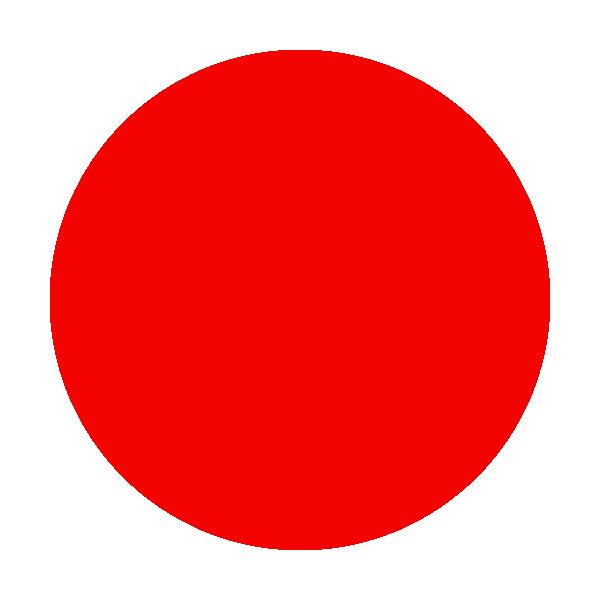 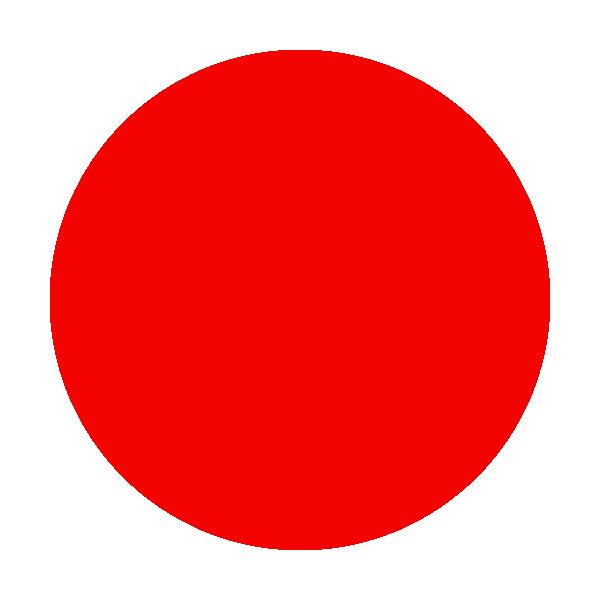 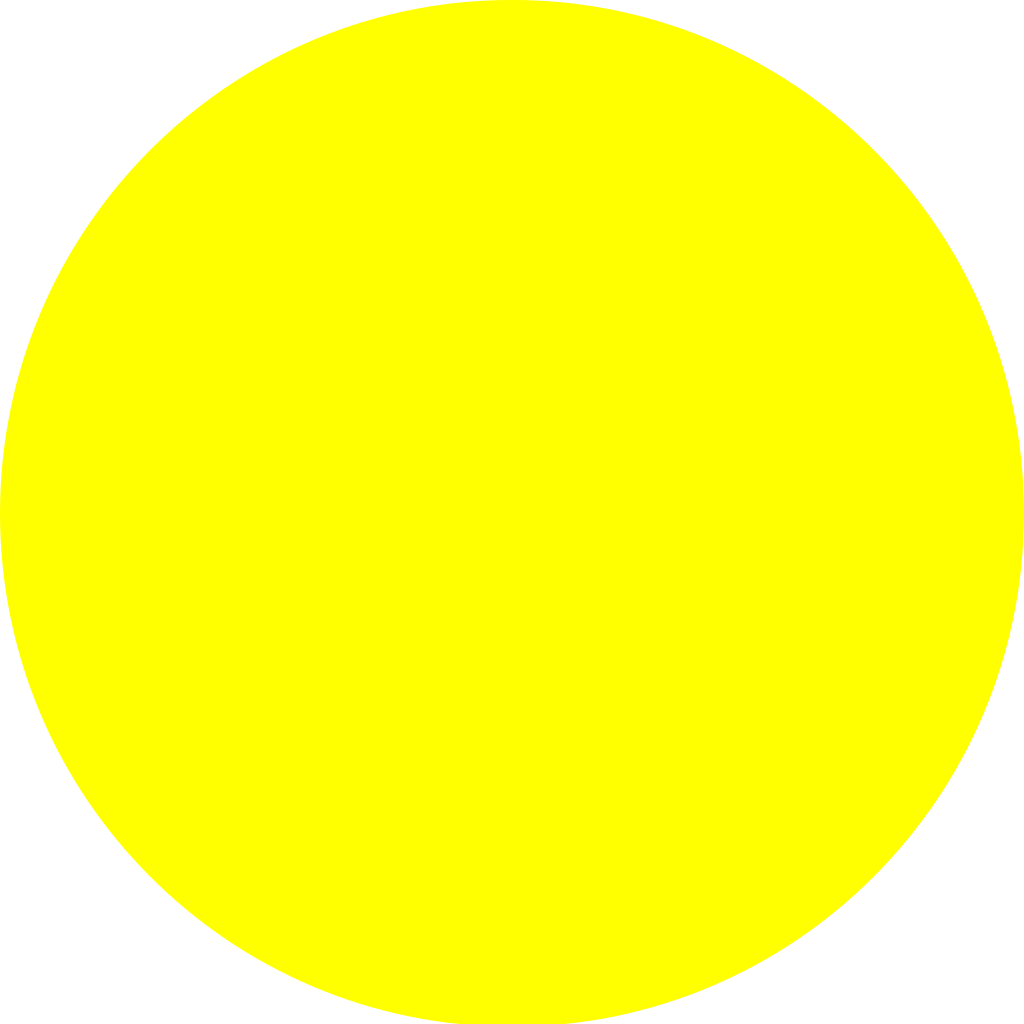 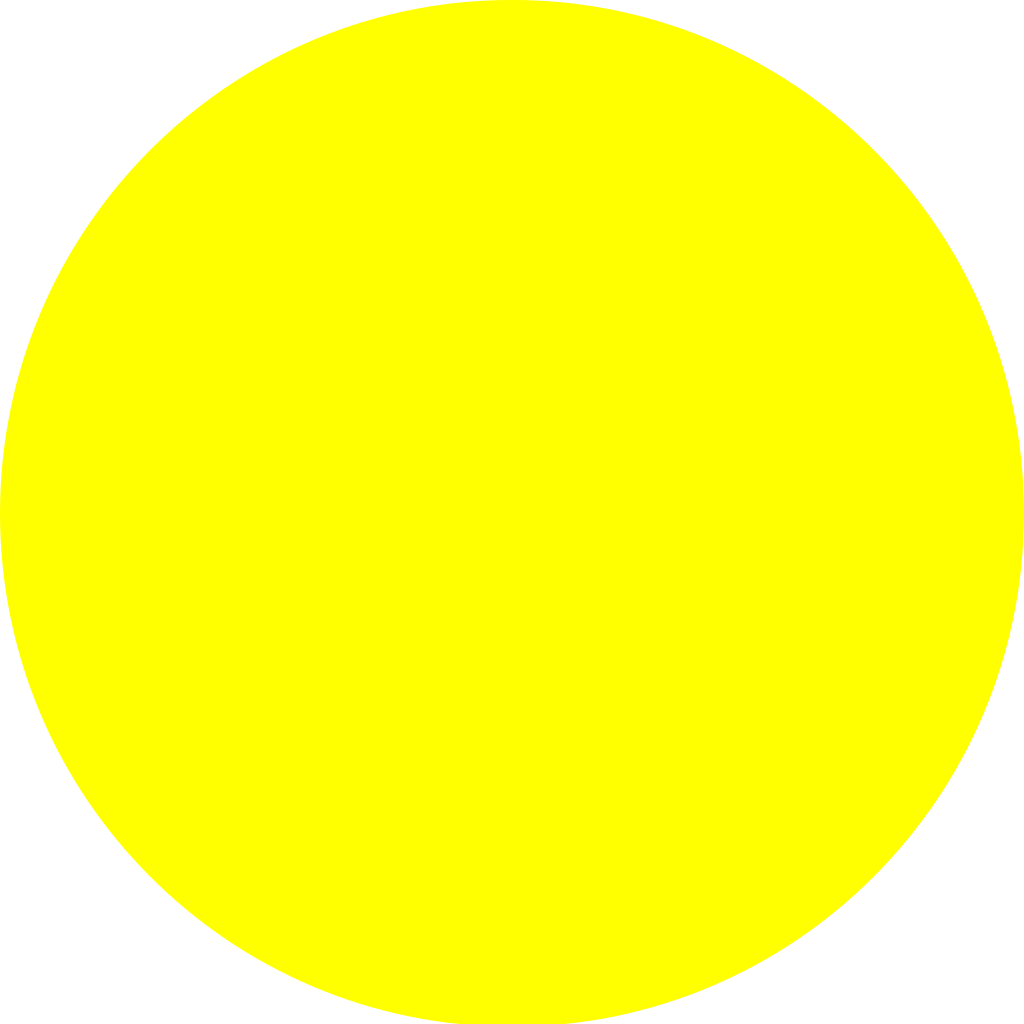 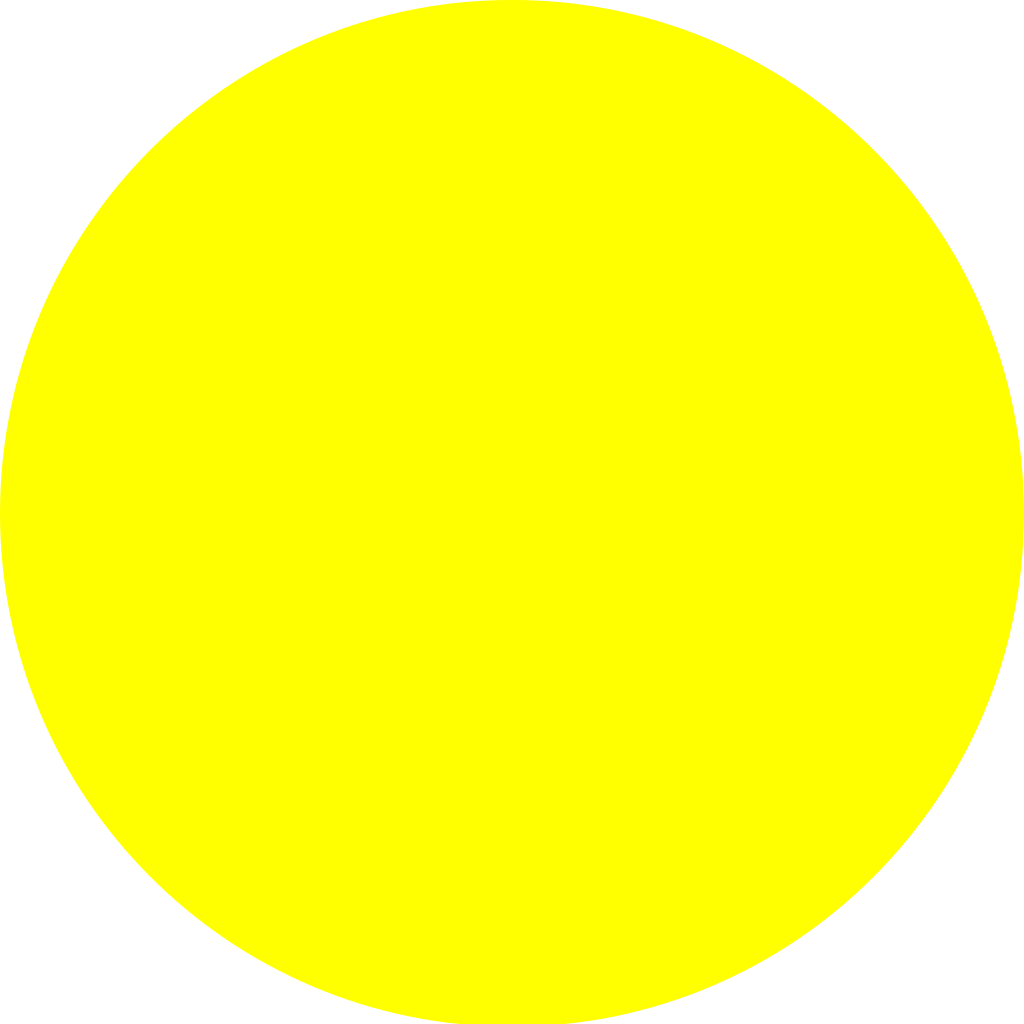 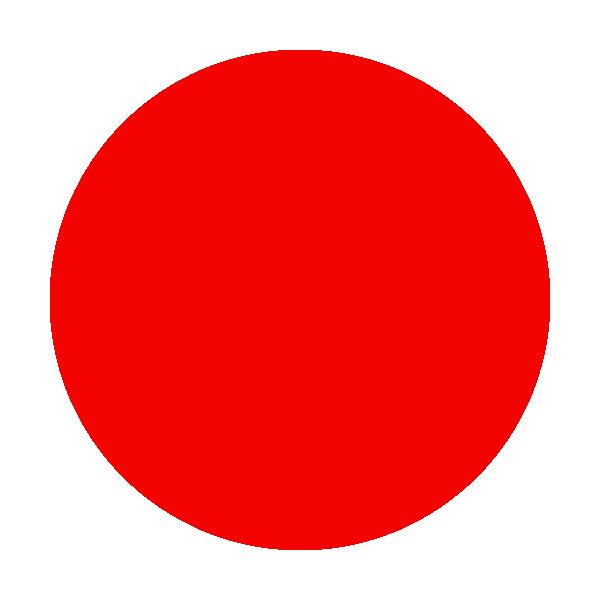 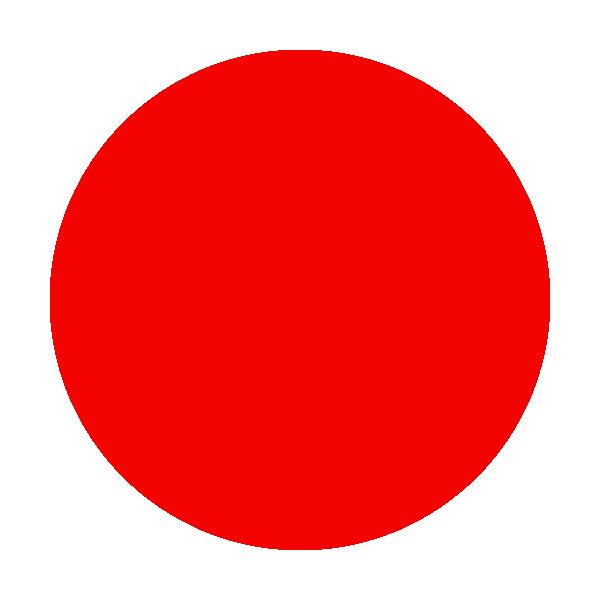 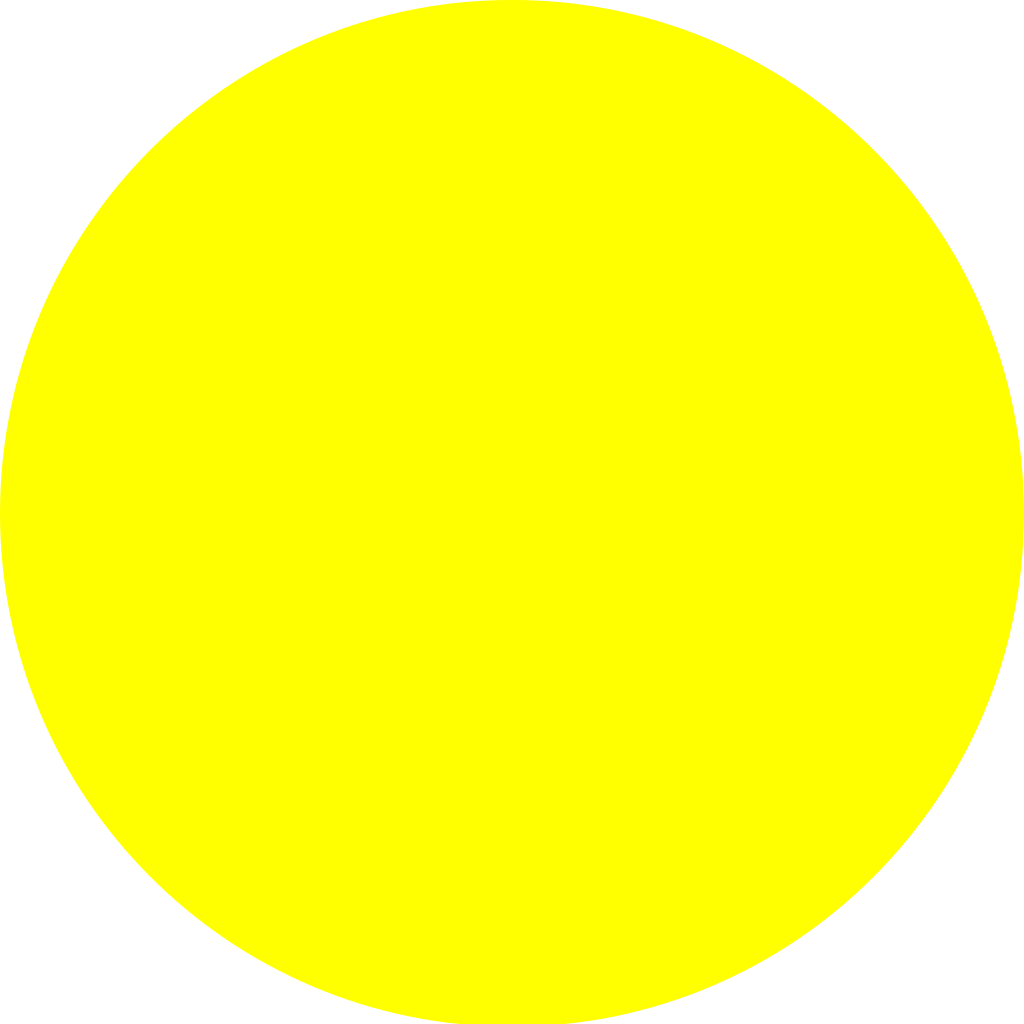 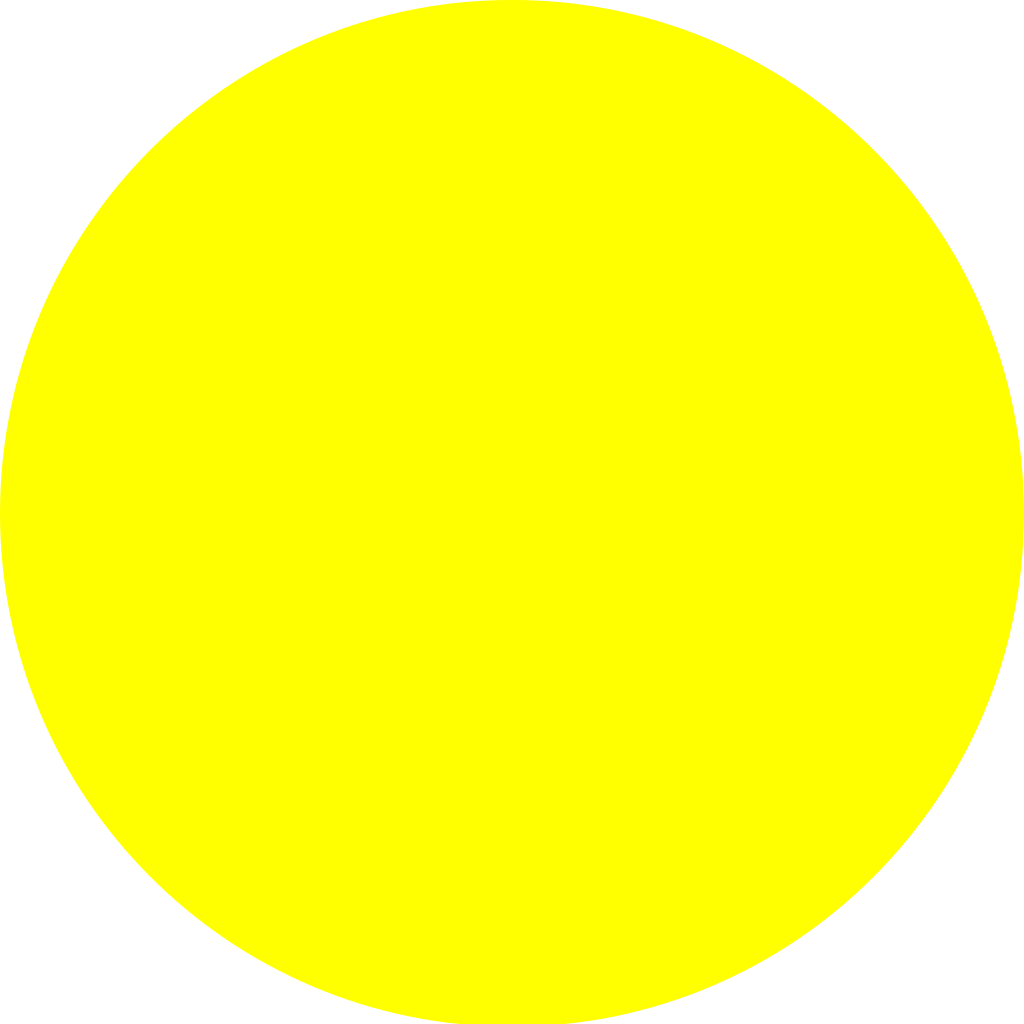 [Speaker Notes: The order of the ratio is important. The question asks students to find the ratio of red to yellow circles. This means that the red circles must come before the yellow circles in our ratio. It is important to emphasize this to students. 

Questions to ask might include:  “What order should the ratio be in? Which should come first, the number of yellow or the number of red? What in the directions lets you know?]
Find the ratio of red to yellow circles
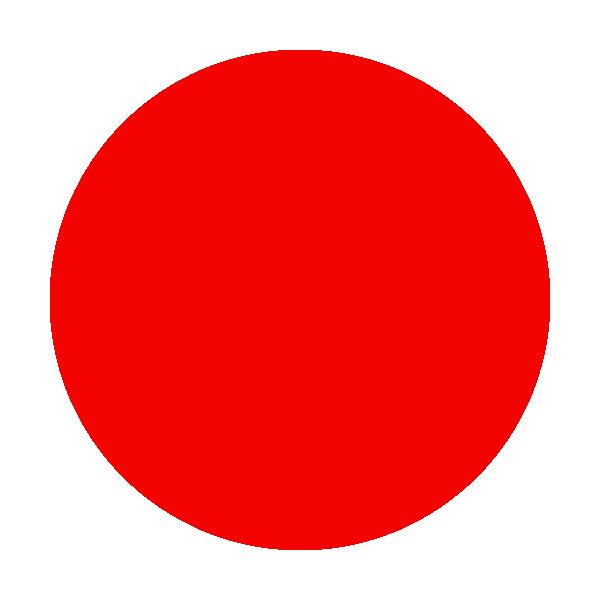 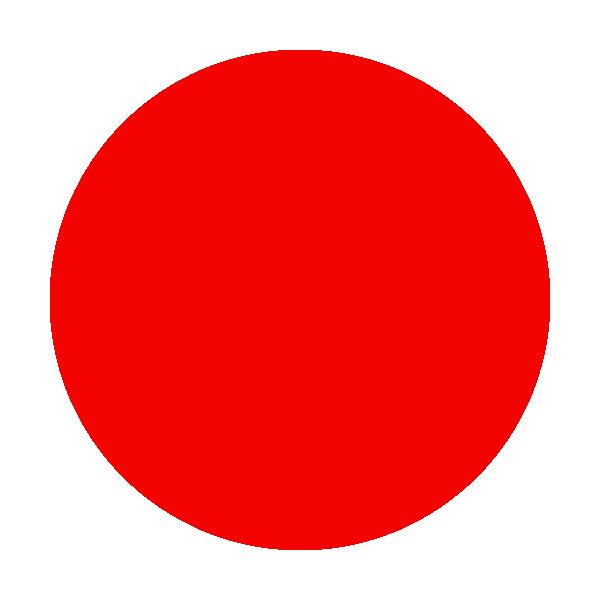 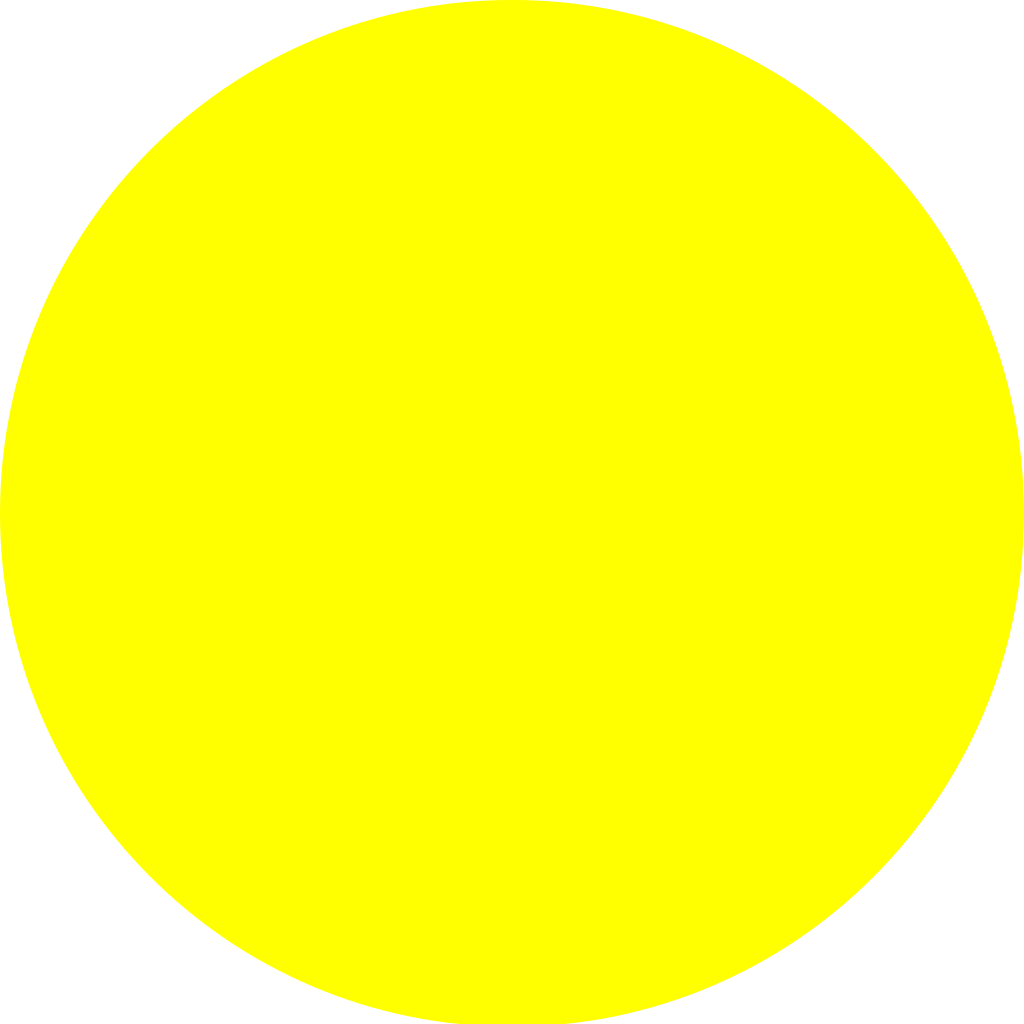 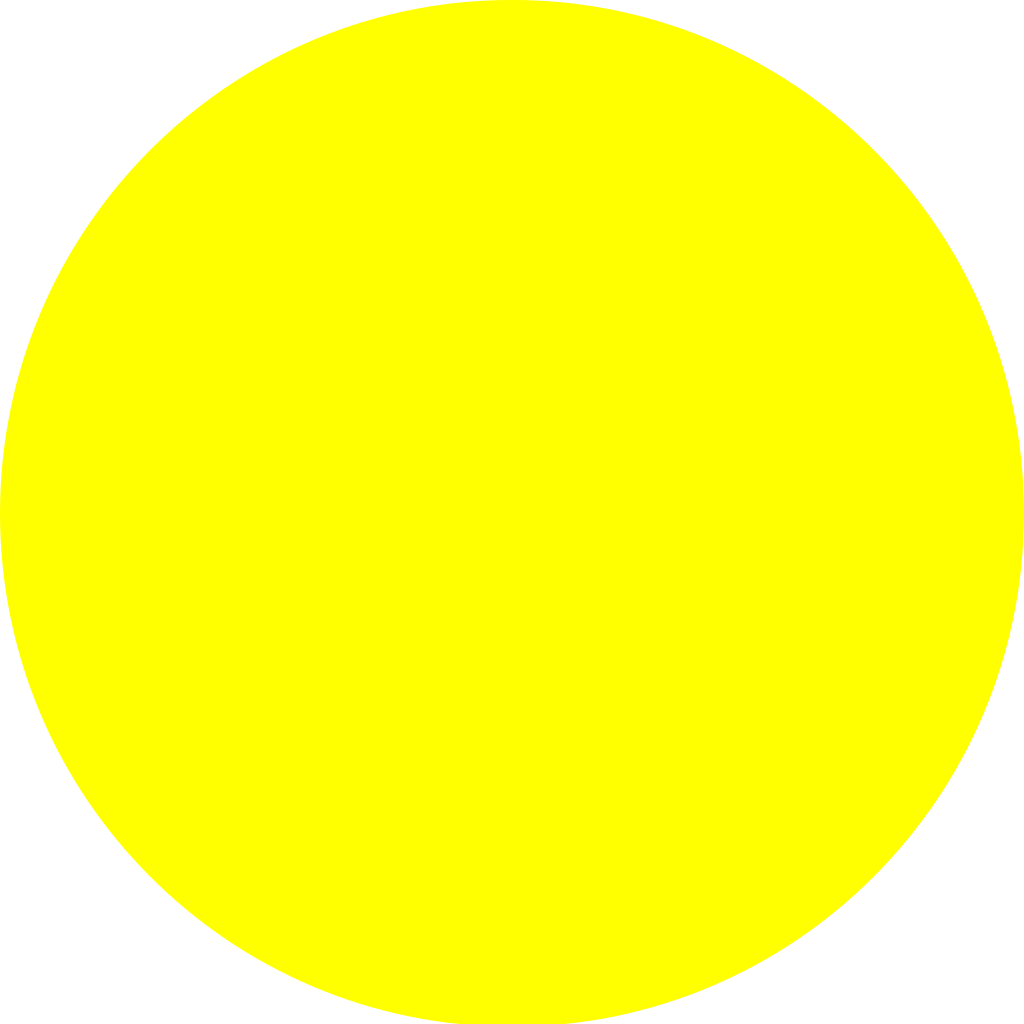 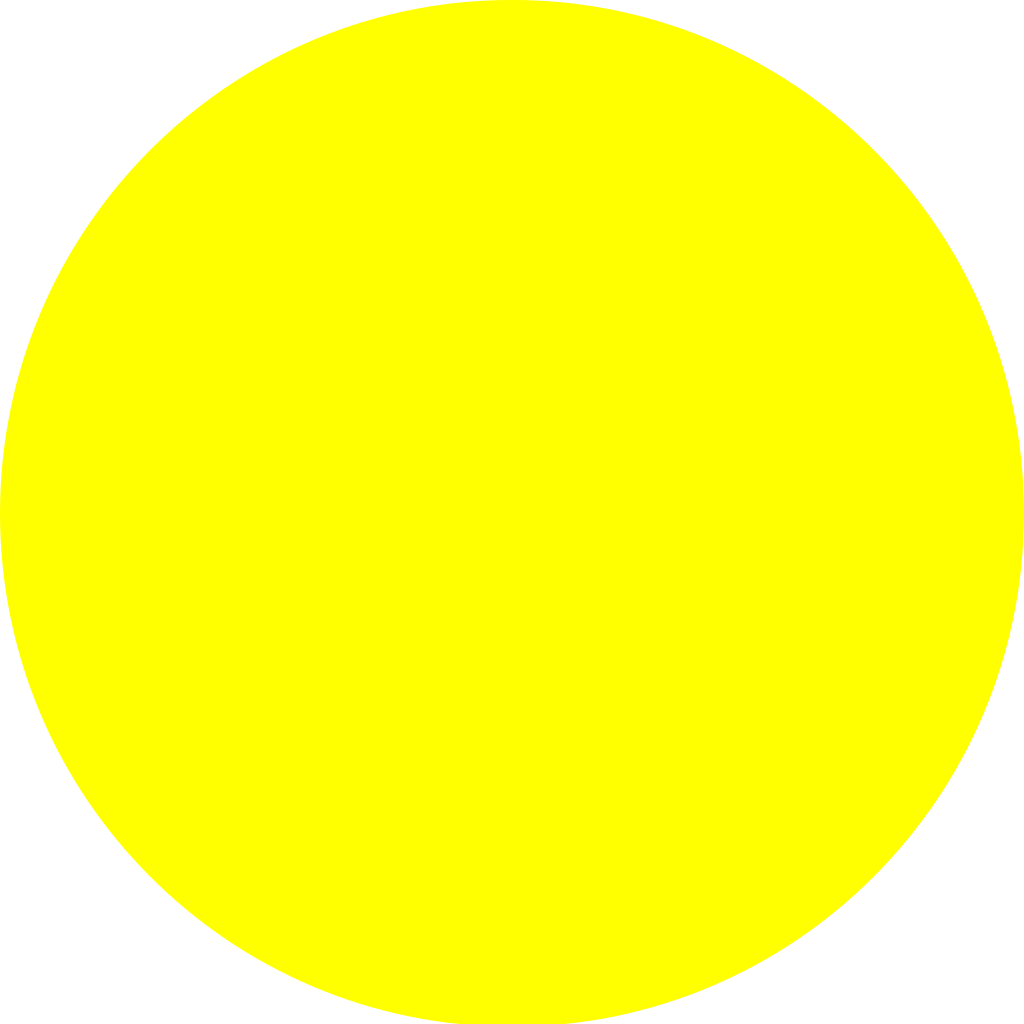 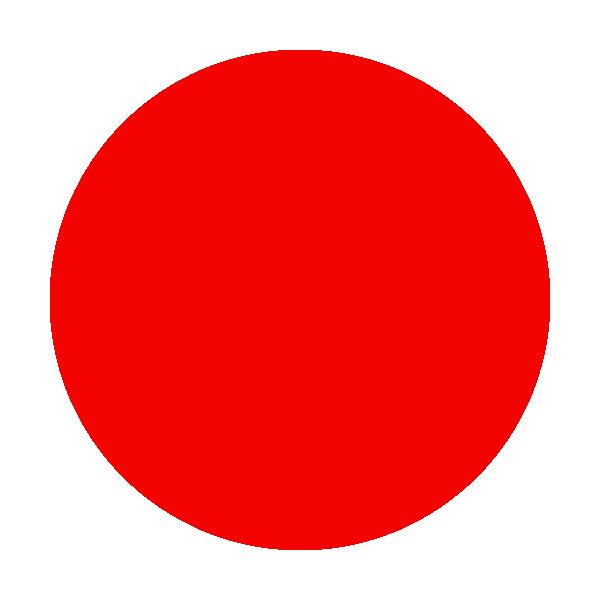 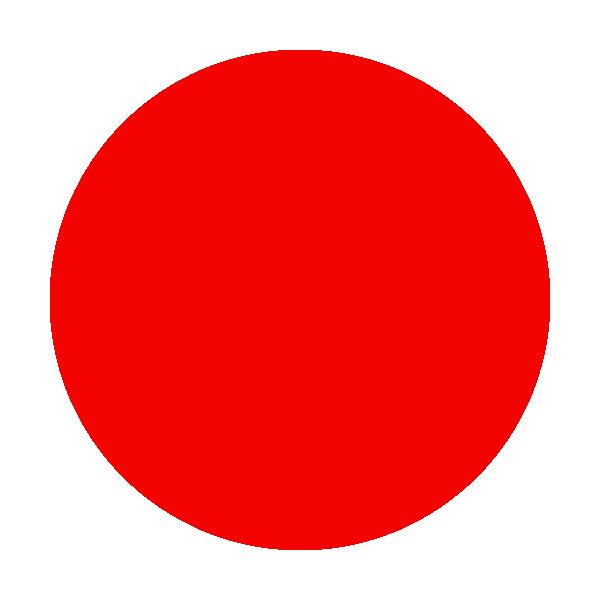 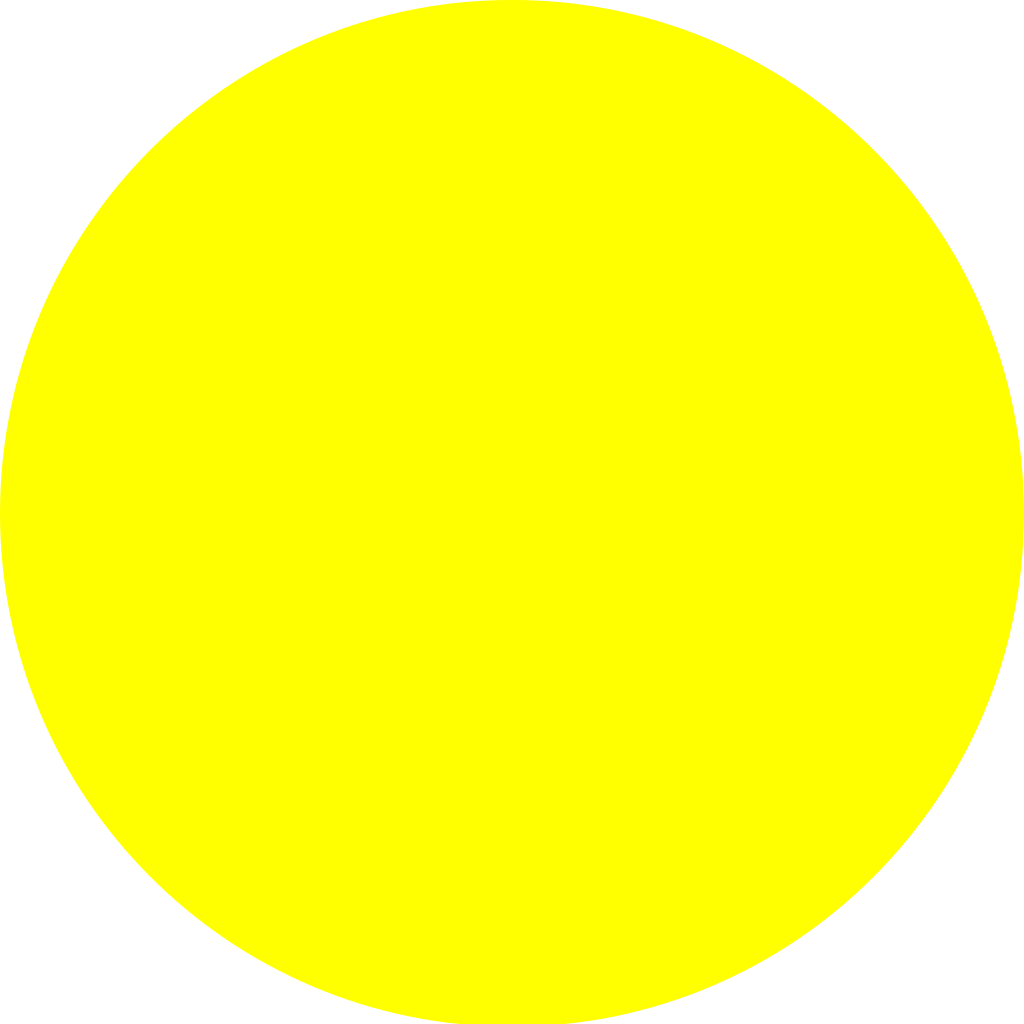 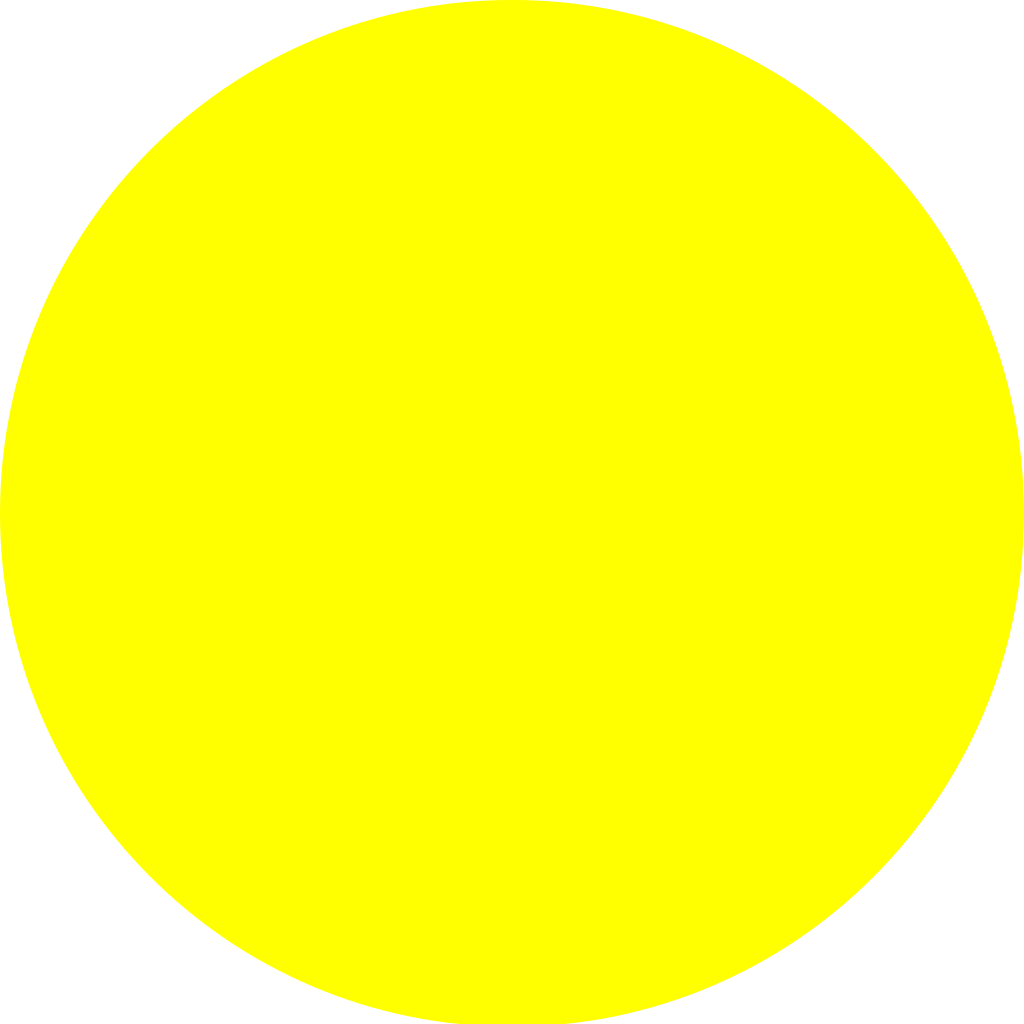 The ratio of red to yellow circles can be represented as 4/5 or 4:5
[Speaker Notes: Notice that the number of red circles came before the number of yellow circles.]
Ratios show us the relationship between two amounts.
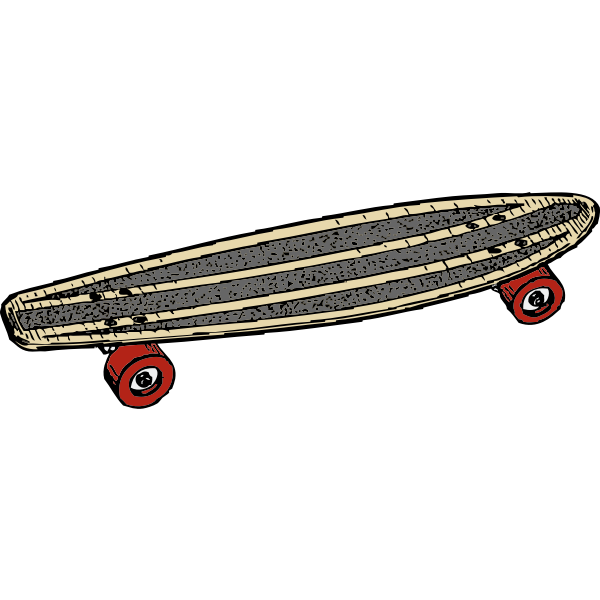 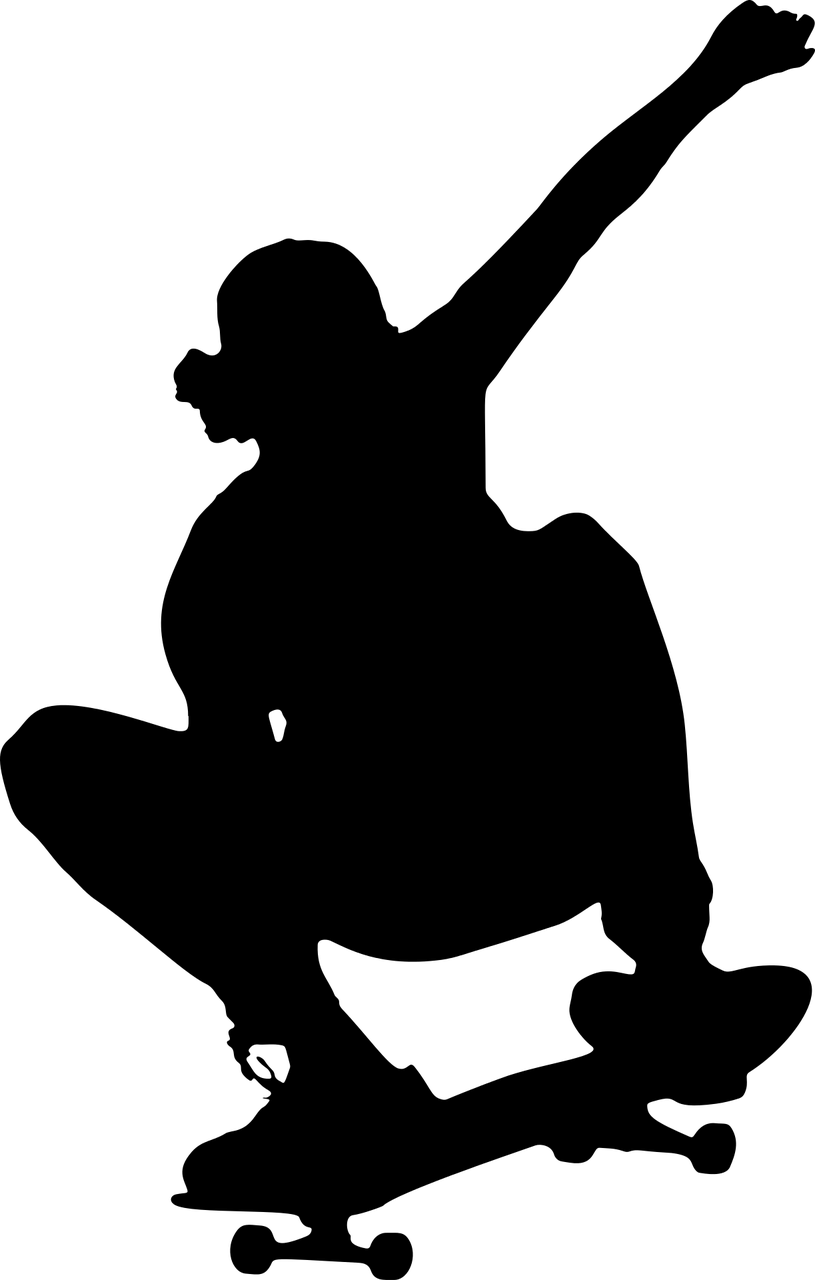 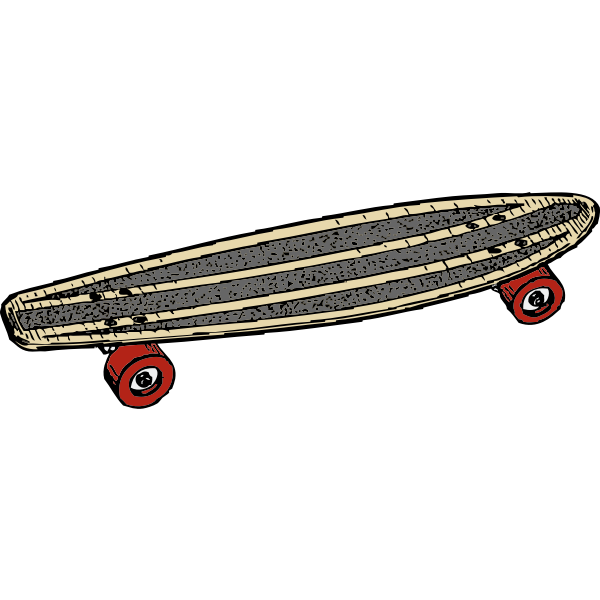 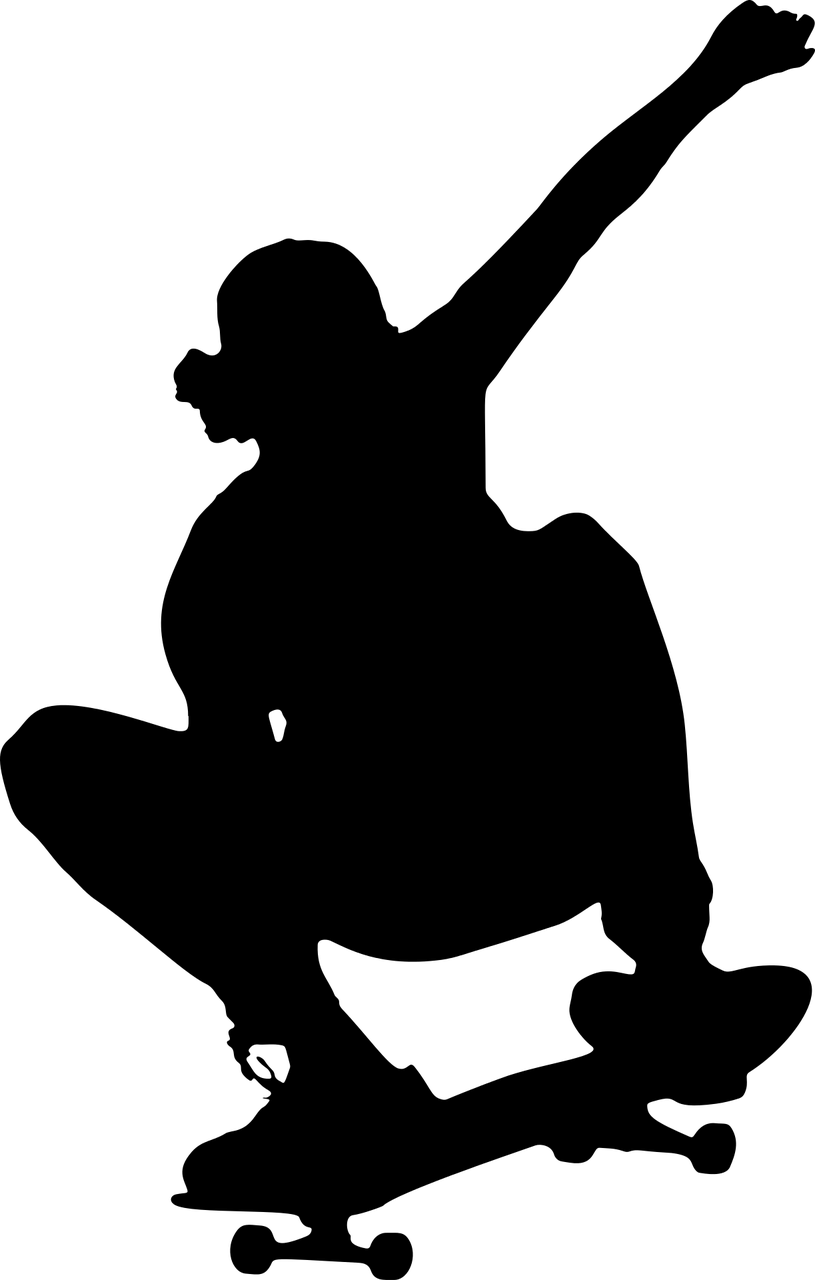 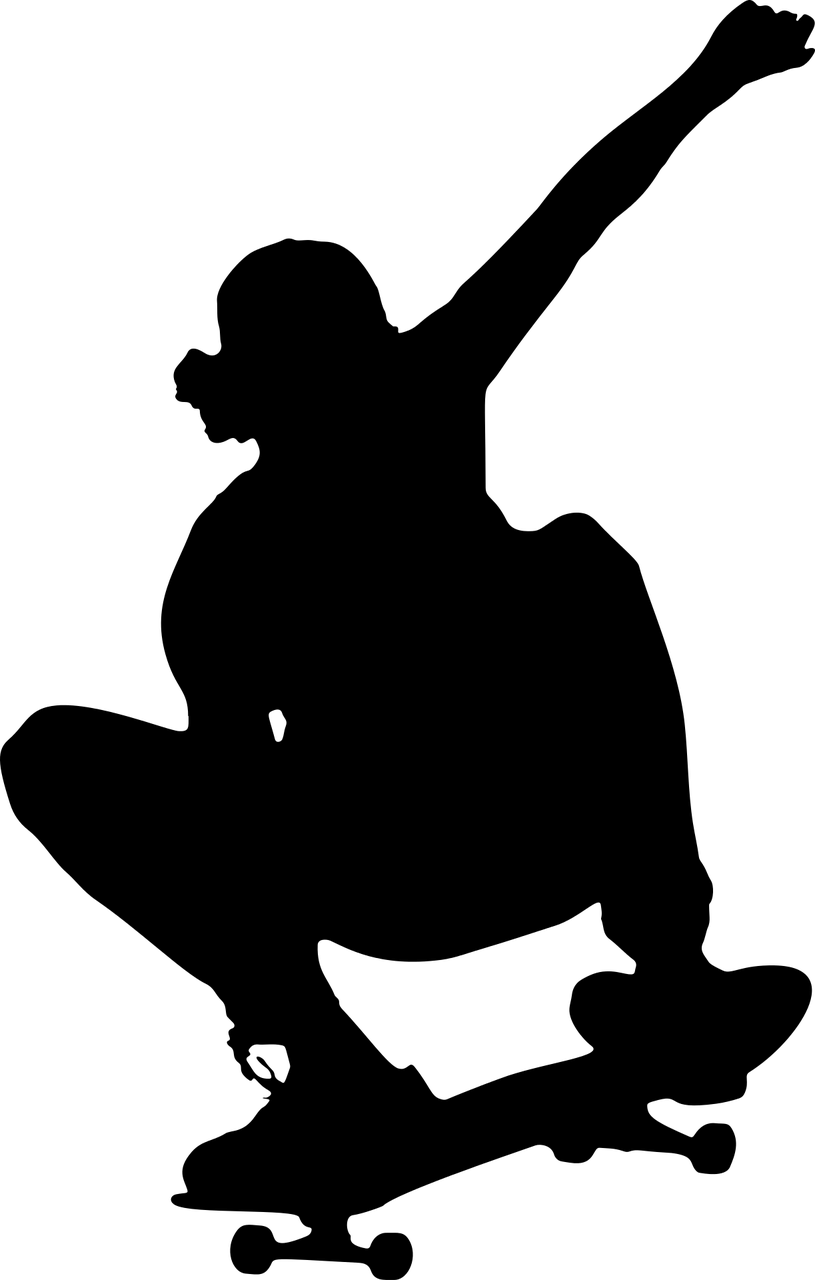 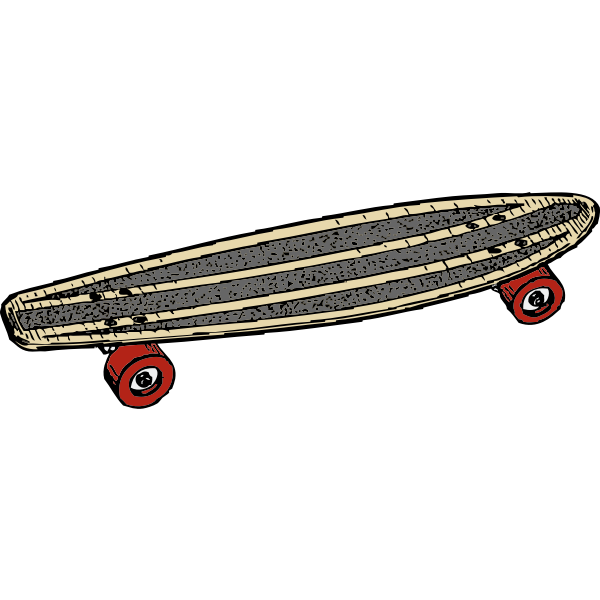 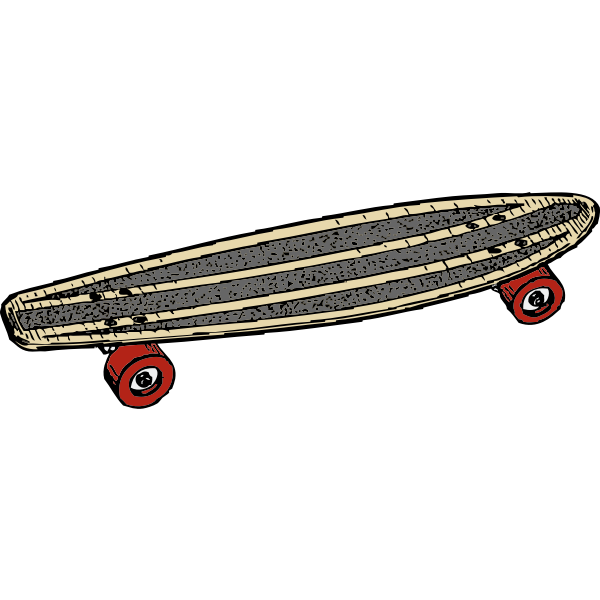 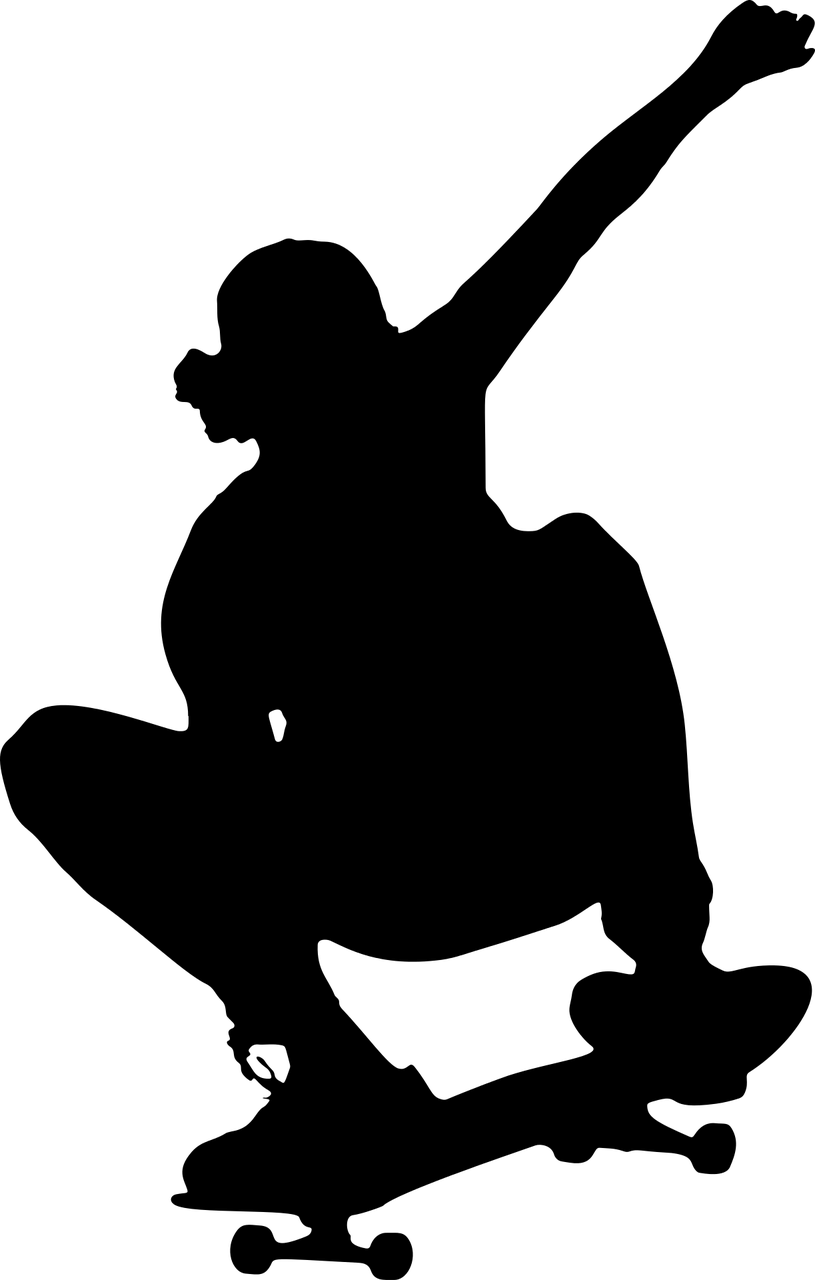 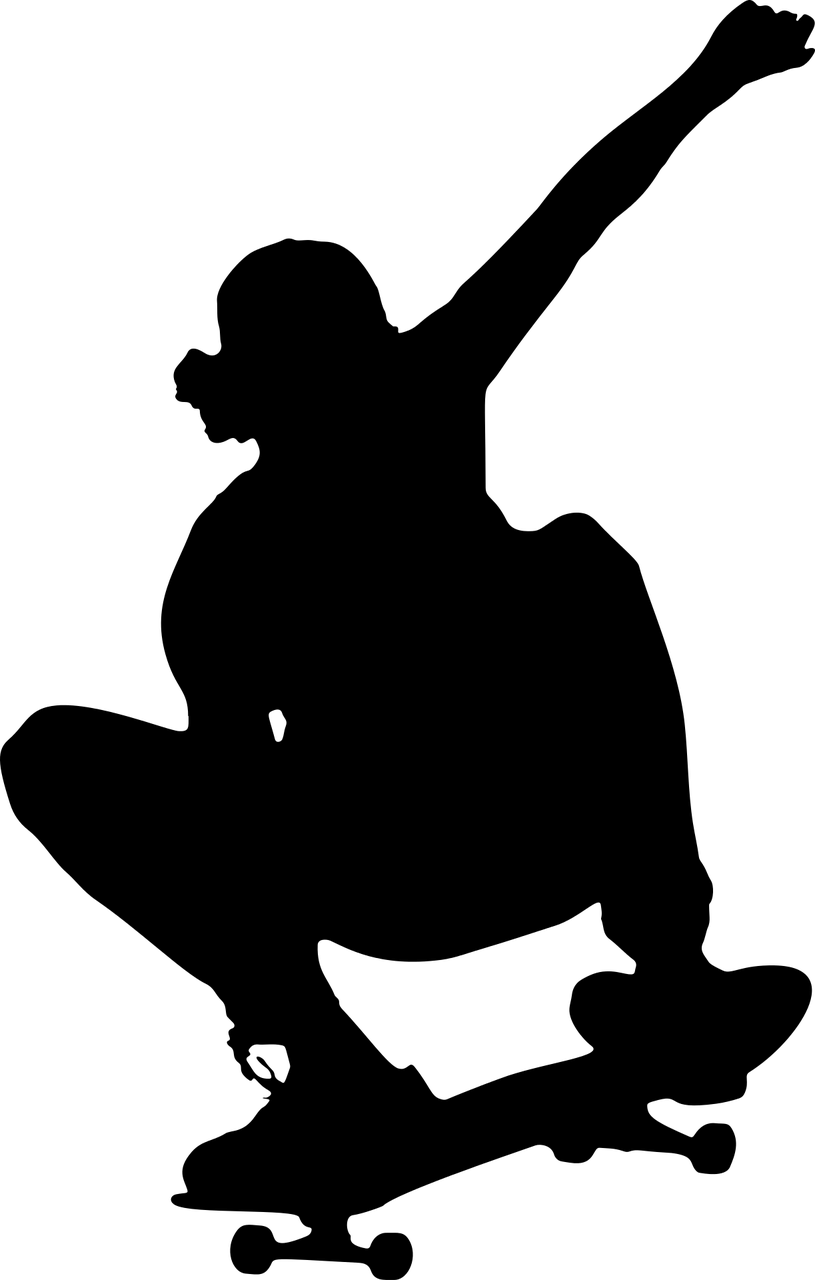 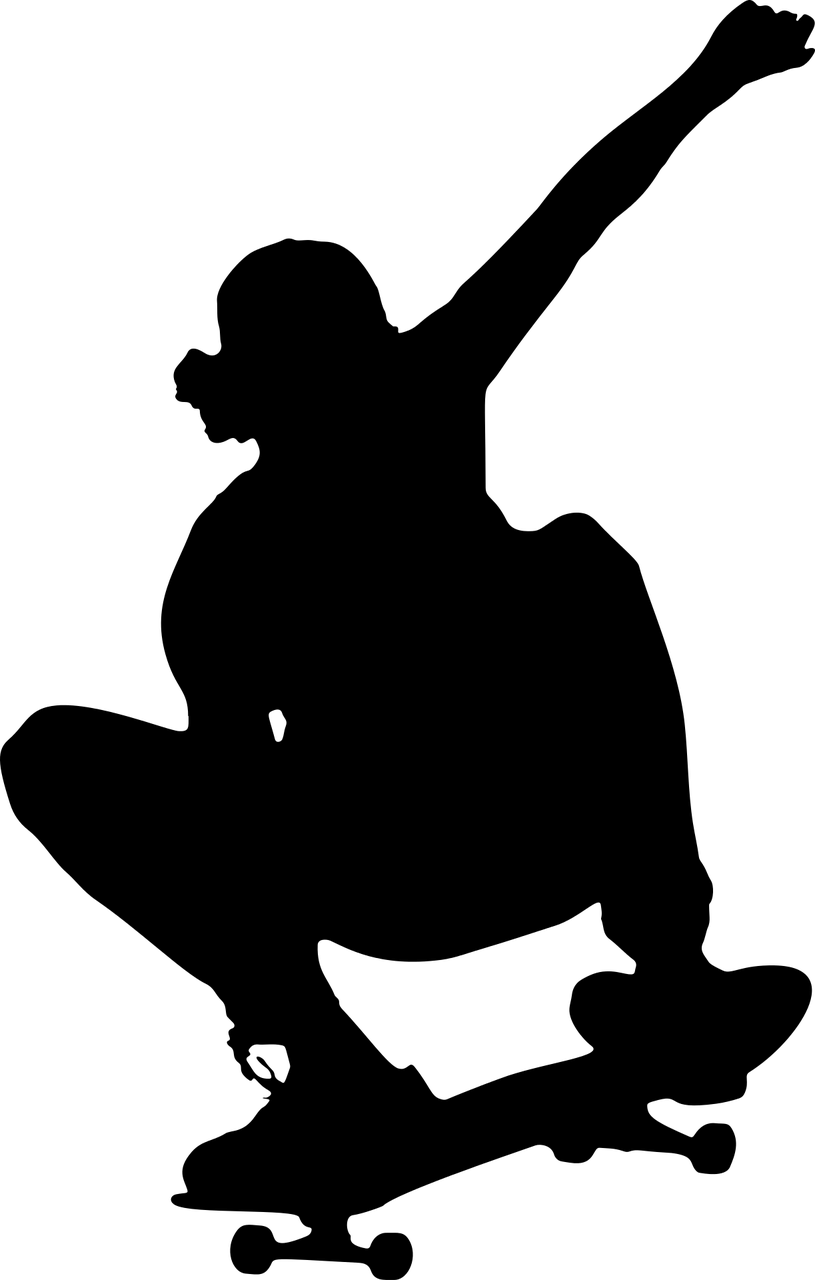 [Speaker Notes: The ratio of skateboards to borders is 4:5 or ⅘. Note: this does not ask students to give any particular direction of relationship, so it would be okay if students showed this as 5:4 or 5/4 so long as their accompanying sentence indicated boarders to boards instead of boards to boarders.]
Ratios show us the relationship between two amounts.
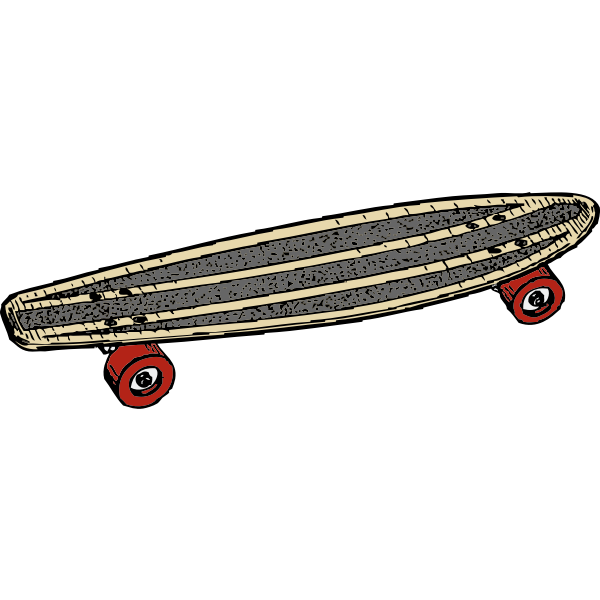 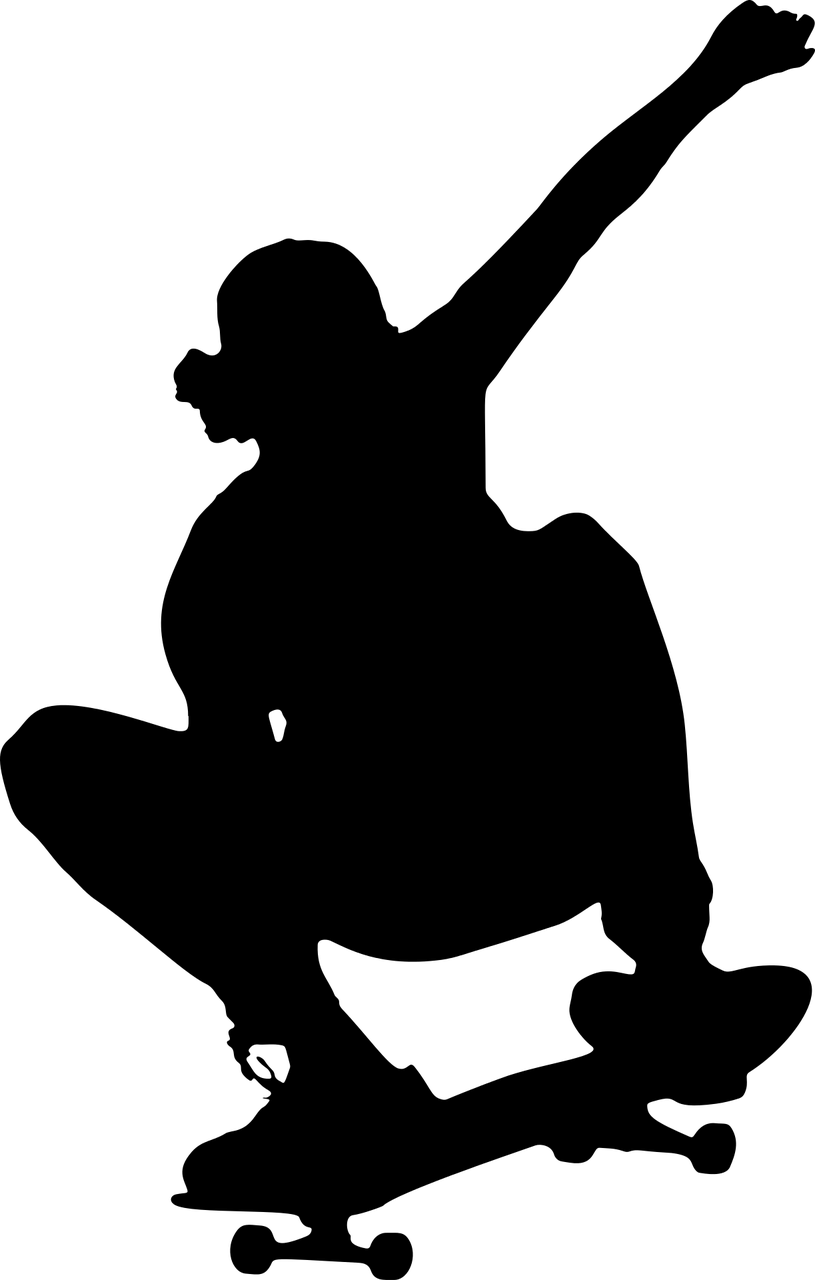 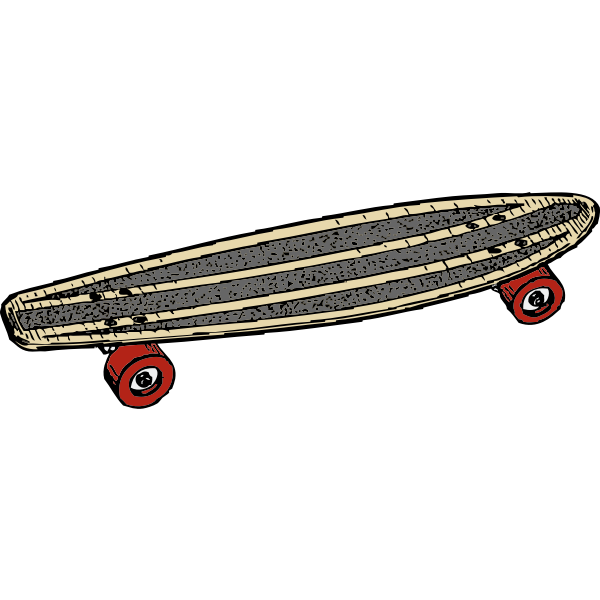 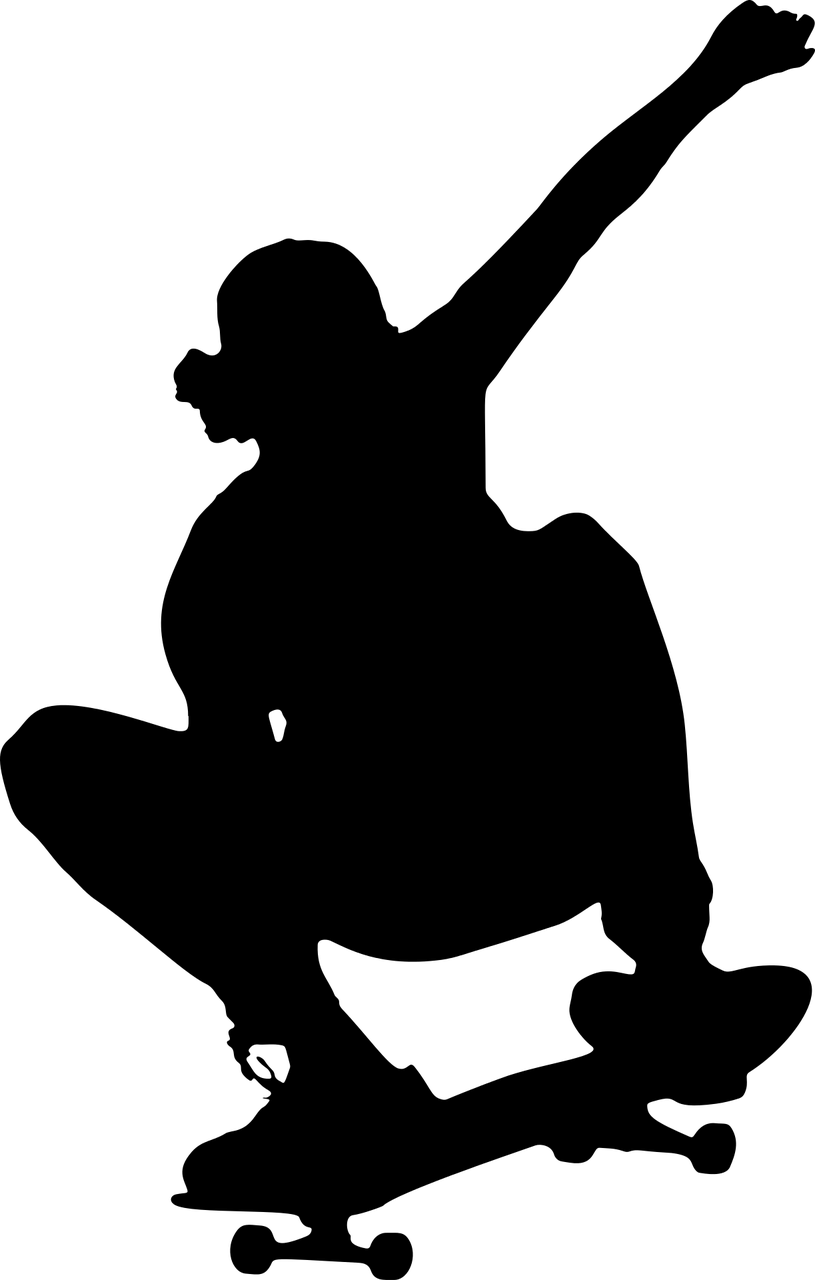 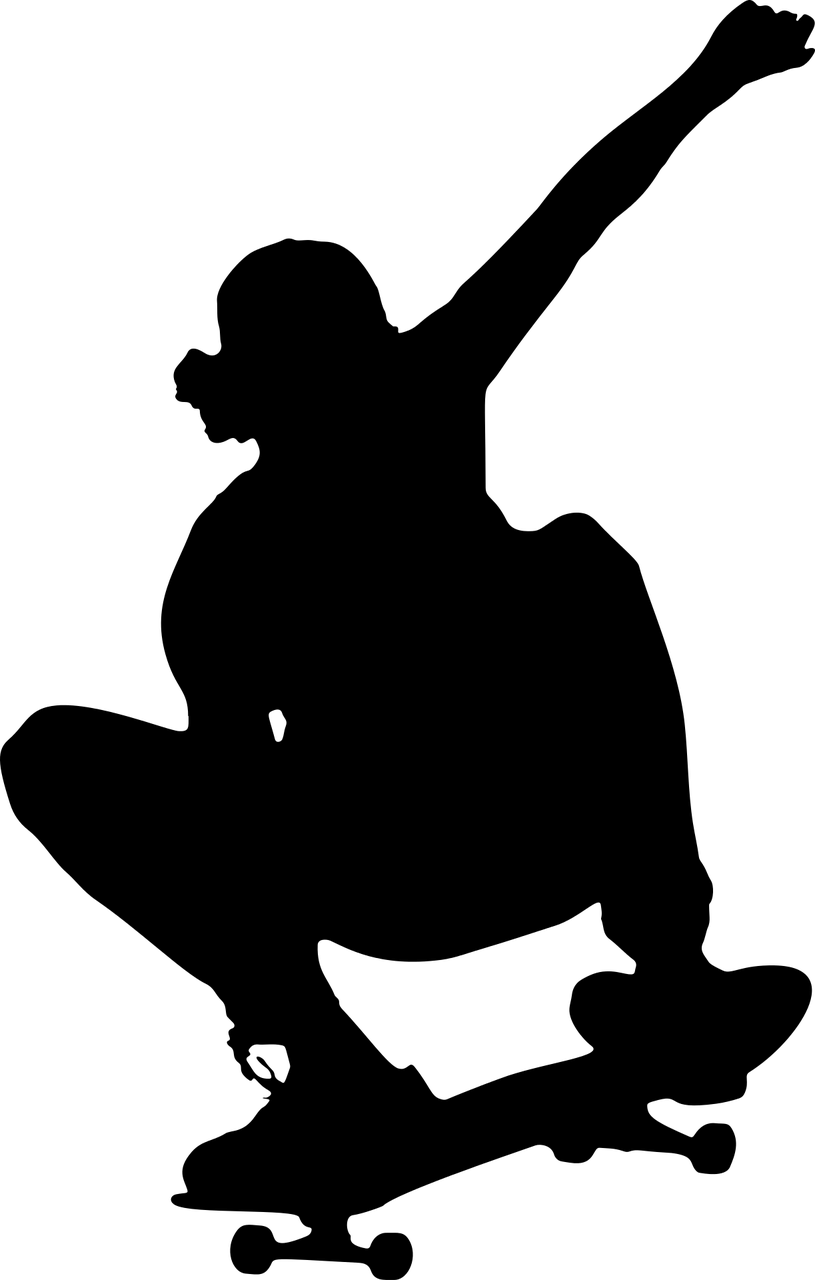 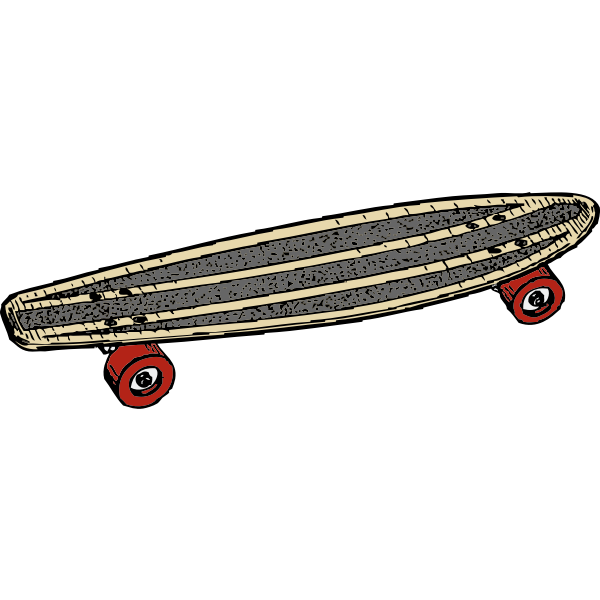 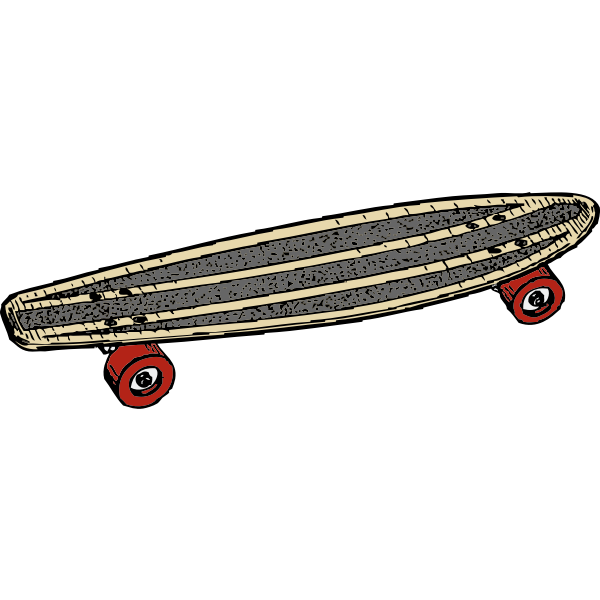 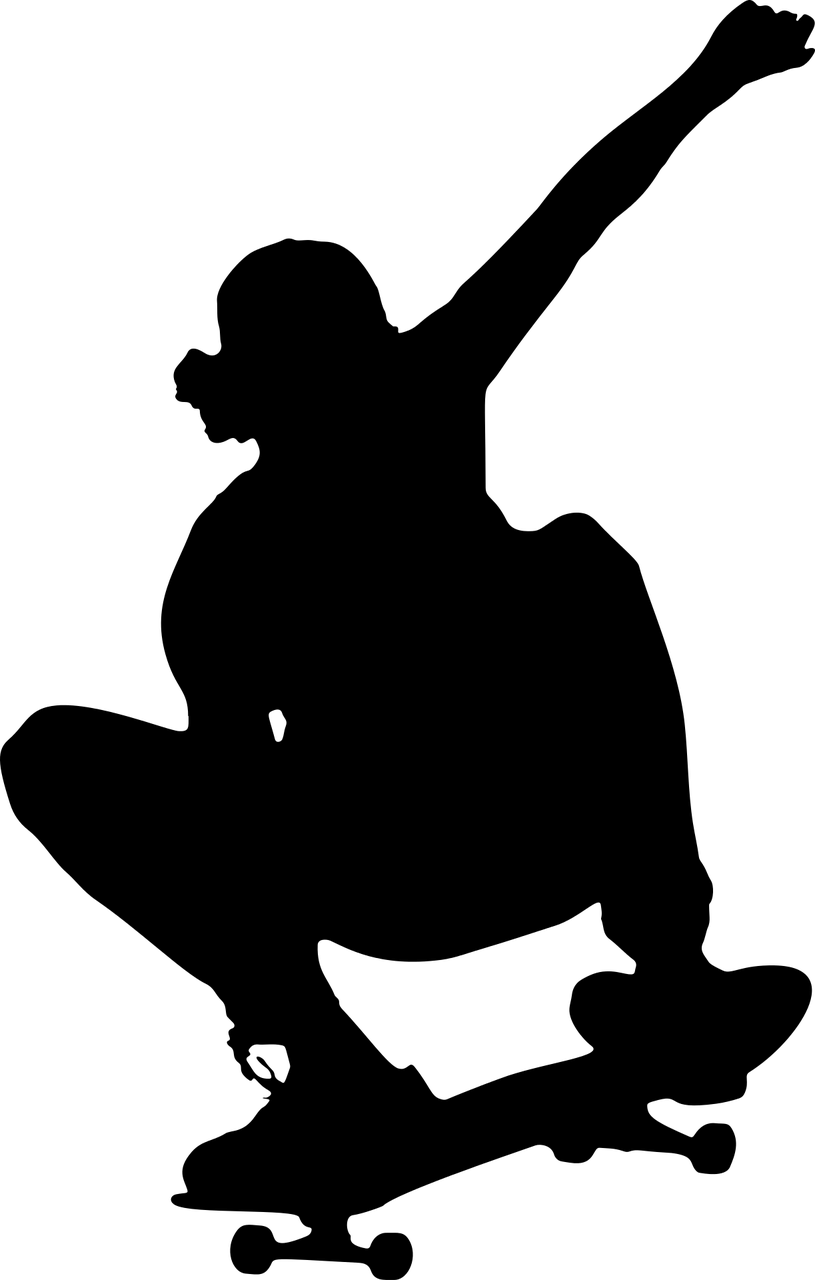 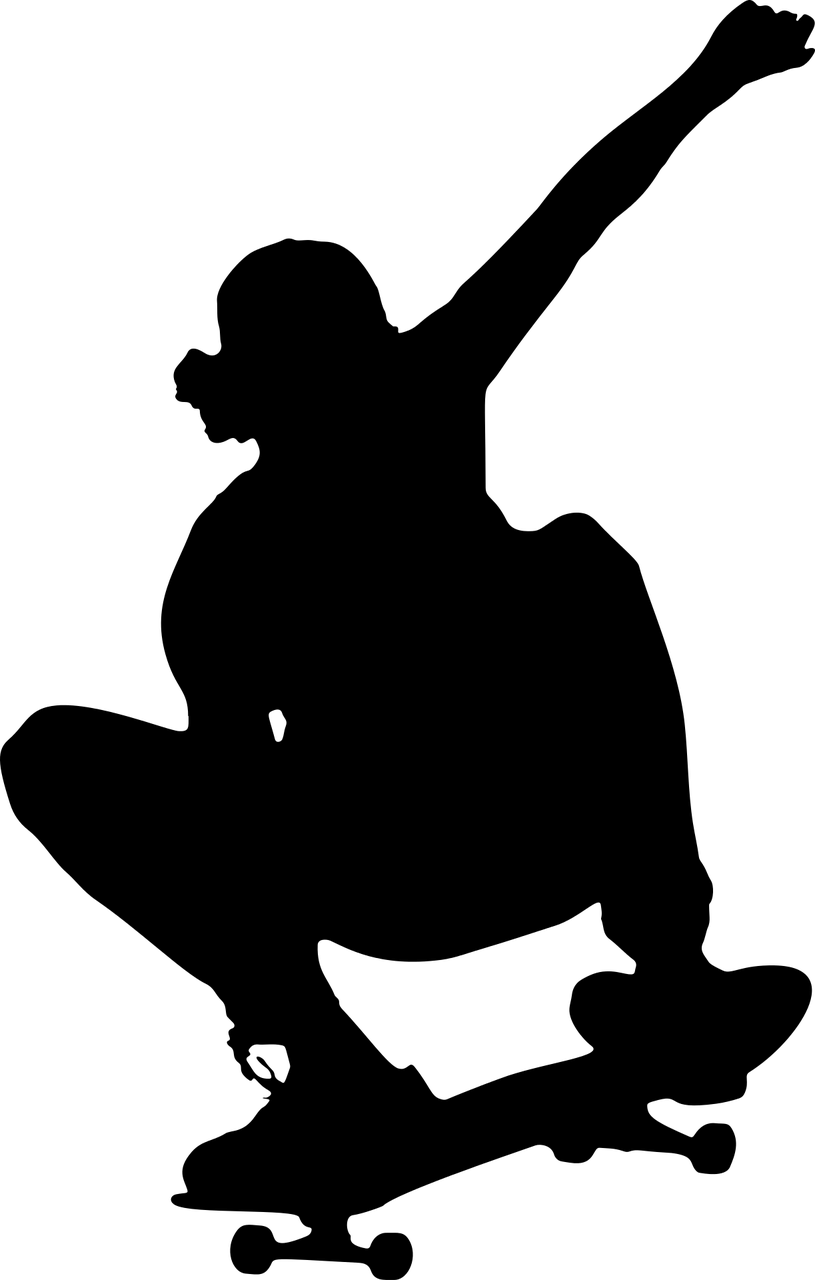 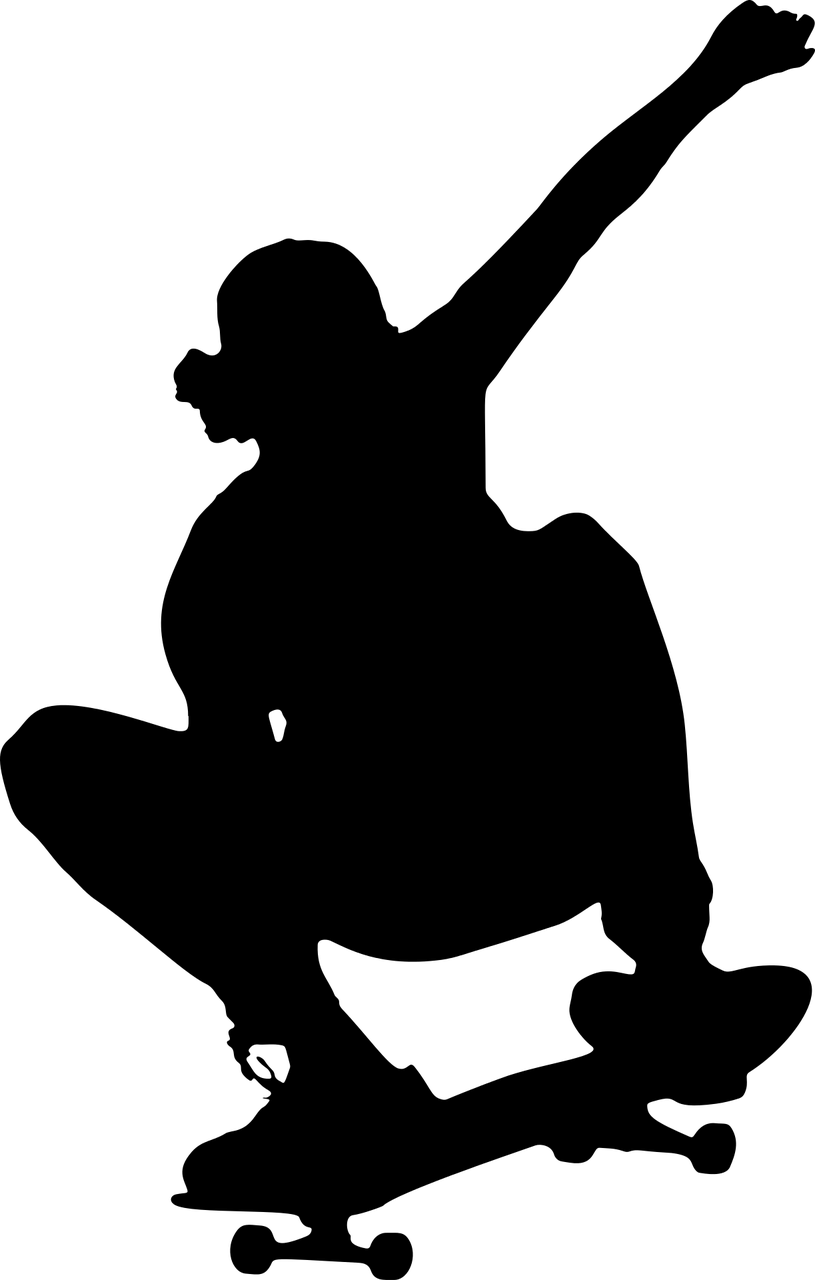 The ratio of skateboards to skateboarders is 4/6 or 4:6.
What is a percent?
A percent is a fraction of a number out of 100. When we discuss percents, 100 is the whole that the percent is out of. 

For example, 81% means 81 out of 100 or 81/100
[Speaker Notes: Most students will be familiar with the idea that a percent is out of 100. However, it is important that this is stated clearly. Students need to know that a percent can be represented as a quantity over 100 in fraction form. This will guide them toward solving percentage problems using proportions. 

Ask students: What fraction could we use to represent 75%? How about 98%? Students should be able to say 75/100 and 98/100. Emphasize that the x/100 is the same as the percentage %.]
What is a Proportion?
A Proportion is an equation where two ratios are set to equal one another. We use proportions to solve for unknown amounts, like percents! 

A handy trick for remembering how to set up a proportion that is solving for a percent is: IS over OF equals X over 100.
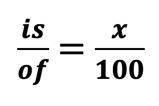 X will tell us the percent out of 100%
[Speaker Notes: It is important to clearly define a proportion. Use repetition. Encourage students to write down the definition. Remind students that a ratio can be written as a fraction and a proportion sets two ratios equal to one another. 

IS over OF equals X over 100 is a helpful way to remember how to set up the proportion for a percent, which is coming next. Tell students that the x over 100 is how we usually think of a percent. 81/100 = 81% for example. The proportion allows us to take a smaller total and score and relate it to our common understanding of percents out of 100.]
What percent is 40 of 160?
First, we setup our proportion equation as two equivalent ratios. Remember the trick: is over of equals x over 100!
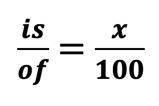 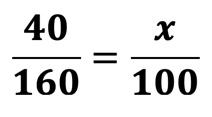 [Speaker Notes: In this slide we are going to guide students through setting up a percentage proportion. First we ask the question, what percent is 40 of 160. Draw students’ attention to the language “is” and “of.”. Is over of equals x over 100 where x over 100 is the percentage like we discussed in the previous slide. 

Ask students: why does the 40 goes over the 160 and not the other way around? 

Answer: The proportion needs to be equivalent across the equals sign. The 40 is the piece of the whole and the 160 is the whole just like the x is the piece of the whole and 100 is the whole. They need to match up!]
How do we solve a proportion?
To solve for the missing piece of a proportion:
Cross multiply
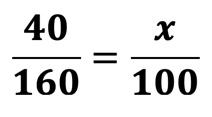 [Speaker Notes: The first step in solving for an unknown value in a proportion is to cross multiply. This means we multiply 160 times x to give us 160x and 40 times 100 to give us 4,000. This is set up as an algebraic equation. 160x = 4000.]
How do we solve a proportion?
2. Solve the algebraic equation for the missing variable.
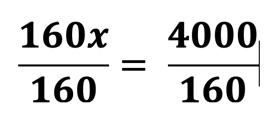 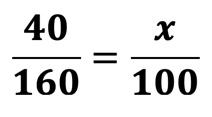 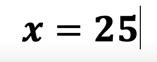 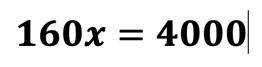 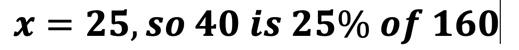 Notice how we used inverse operations to solve the algebraic equation.
[Speaker Notes: Here, we can see how the proportion turns into an algebraic equation. 

Next, we use our understanding of inverse operations to isolate x by itself on one side of the equals sign. To do this, we divide both 160x and 4000 by 160. This gives us a quotient of x = 25. 

Remember: X is not JUST 25. X is 25%. We were solving for the percentage and used our knowledge that a percent is an amount out of 100 to set up an equivalent proportion and solve for x. 

The answer is 40 is 25% of 160]
We use cross multiplication and algebra to solve proportions that don’t include percents, too.
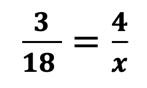 1. Cross multiply
2. Solve the algebraic equation to find the value of x
[Speaker Notes: Here, students are given a proportion that is already set up. This time we are not solving for a percent, we are simply solving for a missing value. The steps are the same. 

This slide explicitly scaffolds the steps for students and it should be clearly instructed with repetition: 1. Cross Multiply 2. Solve the algebraic equation to find x.]
1.Cross multiply to set up the algebraic equation
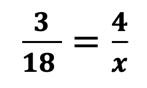 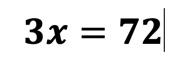 [Speaker Notes: Here, we can see that the proportion becomes the equation 3x = 72

Ask the students: What should I do next? 
Likely Answer: Divide by 3… ask students to clarify - divide WHAT by 3? Why should I divide by three? Answer: because 3x means 3 times x and the opposite of multiply is divide so we have to divide to get x by itself. Guide students toward explaining their thinking about inverse operations. You may ask them, “what math vocabulary tells us that multiplication and division are opposite? Answer: inverse operations.]
2. Solve the algebraic equation to find the value of x
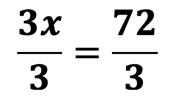 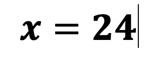 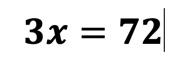 We divided both sides of the equation by 3 to isolate the variable (x) on one side of the equals sign. By doing this, we can see that x=24.
[Speaker Notes: Our next slide shows the division that we talked about on the previous slide. This is here to cement the students’ thinking and show them how the proportion unfolds. 

Ask students: What does, “isolate the variable”  mean? 
Answer: this means to get the unknown amount alone on one side of the equals sign. We want to do this because then we will know that whatever is on the other side of the equals sign is the value of the unknown variable. 

USE THE MATHEMATICAL LANGUAGE. Explain it while you use it, but use it so that students gain comfort speaking as a mathematician.]
Let’s solve a word problem using a proportion
Erika pays $12.45 for a bottle of 35 pain relief pills. How much will 10 pills cost?
[Speaker Notes: Give students a few minutes to set up their proportions on their own.]
First, let’s set up the proportion
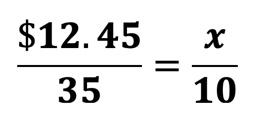 Make sure that the proportion makes sense:
price to price and quantity to quantity.
[Speaker Notes: Before students continue to solve the equation fully, pause to make sure that their proportions make sense. Price to price (top) and quantity to quantity (bottom). 

Once the proportion is established, encourage the students to take the next step and set up the algebraic equation.]
Cross multiply to create the algebraic equation
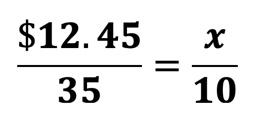 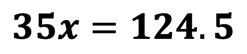 Next, we use inverse operations to solve for x.
[Speaker Notes: This slide shows how we have moved from proportion to algebraic equation by using cross multiplication.  Once students have set up the equation, encourage them to use their background knowledge to solve for x.]
Use inverse operations to solve for x
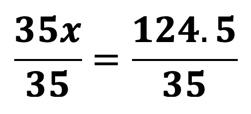 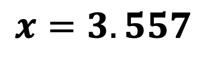 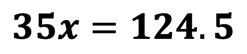 Remember: Erika was looking for the price of 10 pills so we need to make sure that our answer is in money form. To do this, we will round to the nearest penny (hundredths place).
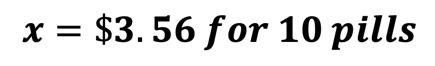 [Speaker Notes: Students should have come up with a decimal of 3.557… using their calculators. Remind students that this problem was asking for a price. When we talk about money, we can talk about dollars and cents. In our monetary system, cents to to the hundredths place value so that is how far our anser can go. 

Ask students: How can we make our answer look like money? What do we need to do? 
Answer: Round
Follow up: What place value should we round to? 
Answer: Hundredths place. Students might answer “pennies.” If they do, relate that to the second place value to the right of the decimal by asking, “what decimal place value is pennies?”]
Try on your own
The Penguins were given 4 penalties in 12 minutes. How many penalties would they have in 60 minutes if they were awarded penalties at the same rate?
[Speaker Notes: Read the prompt out loud. Encourage students to set up their proportion first. Then, be quiet and let them work for a few minutes.  Once they seem to be finished, ask them to share what they did. They might come to the board or explain from their seats.]
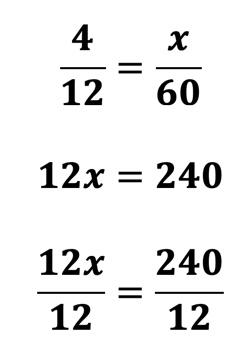 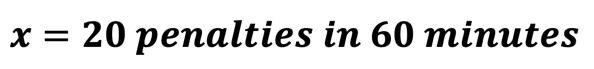 [Speaker Notes: Show students this after they’ve explained what THEY did on their own. Verbally walk through each step.
Cross multiply
Set up algebraic equation
Use inverse operation to divide isoloating x on one side of the quals sign
X = 20 penalties in 60 minutes. Always relate the answer back to the problem. Ask yourself, “does this make sense?”]
Try on your own
Rory scored 17/23 on her science quiz. What percent is her score out of 100 rounded to the nearest whole percent?
[Speaker Notes: Do not read the question out loud and do not prompt students to set up their proportion on their own first. LET THEM DO IT ALL BY THEMSELVES.

When most seem finished, repeat the process from the last problem asking them what they did
Set up the percent proportion
Cross multiply to get the algebraic equation
Use inverse ops to divide and isolate the variable
The variable = the percent. 
NOTE: Students will have had to round to the nearest whole number.]
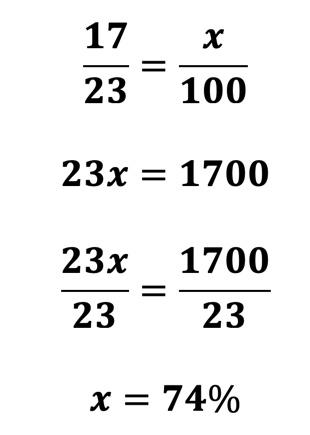 [Speaker Notes: Share this step by step approach to the problem. 

Finally, distribute the application classwork assessment and collect to get a snapshot of each student’s understanding of this concept.]
Let’s apply what we have learned!
[Speaker Notes: Pass out the application worksheet. Use this to assess your students understanding of the core concepts from the lesson.]